Research Results
Improved grazing management strategies also had positive impacts on soil biota, soil chemical and physical properties, water infiltration and retention, soil aggregation and soil carbon fractions (Teague, et.al, 2011; Conant, et.al, 2003; Leake, et.al, 2004).
Slide Source: 
Allen Williams
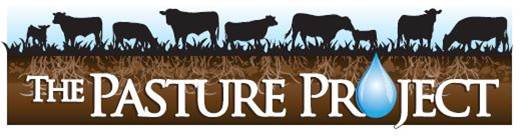